9.6.20
Tuesday
Daily Plan
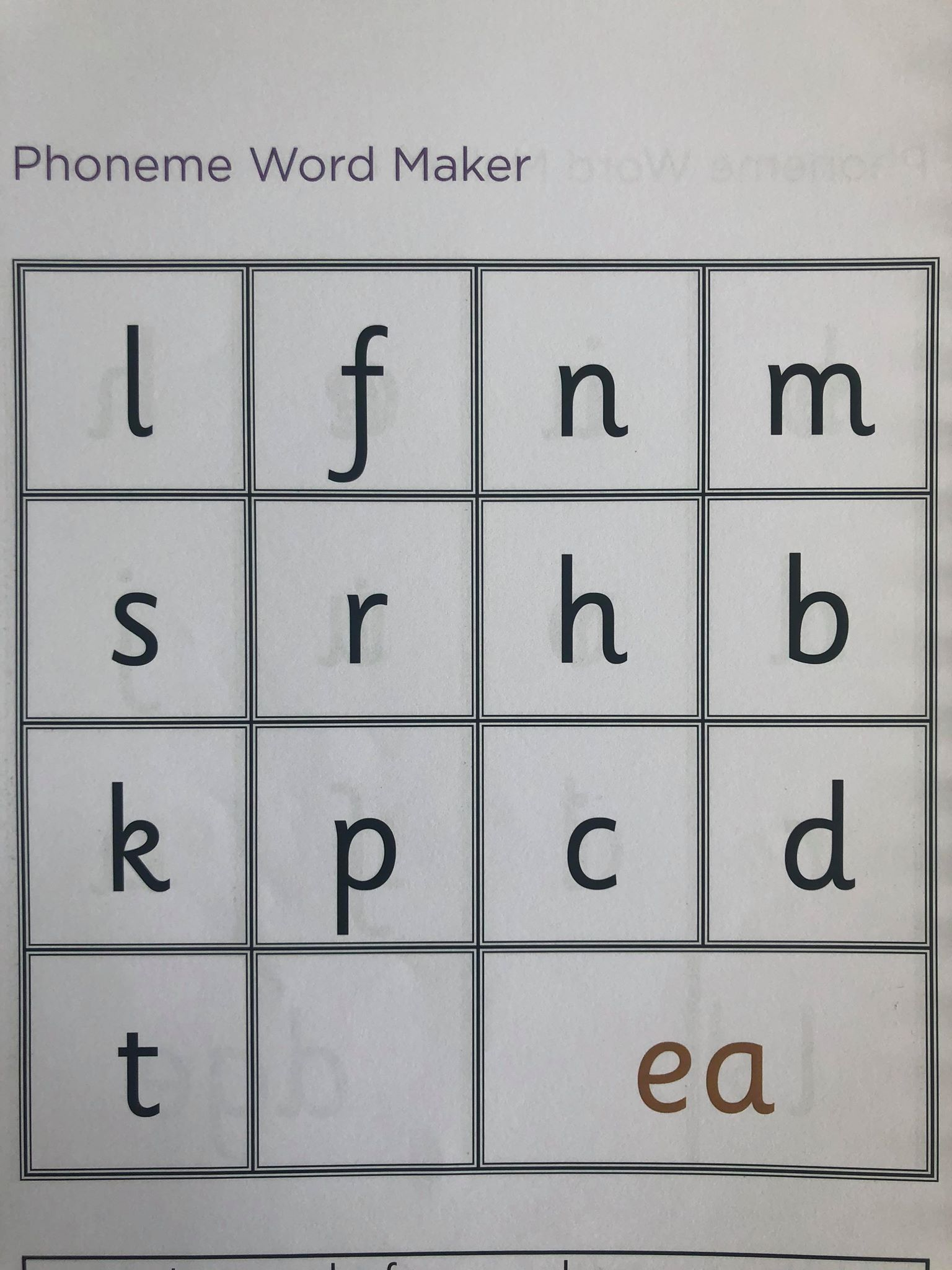 ‘ea’ word maker
L.I. I can identify and use spelling patterns.
Tasks
1. Use the grid on this slide to see how many ‘ea’ words you can make. 

2. Play ‘ea anagram’ gram where you need to put the letters in order to spell the correct word.
https://games.galacticphonics.com/longvowels/ea/interactive/game/index.html
Extension- Tricky lego words
Continue to practice these words on a weekly basis.
2
Handwriting
L.I. I am learning to form letters taking care over entry and exit flicks.

Complete page Level 2- Pg 41- Sentences- in your handwriting revision booklet.

Extension-  Fine Motor Skill Challenge cards 
Pick a challenge card from the activities on today’s blog. These activities are another way to help with your handwriting.
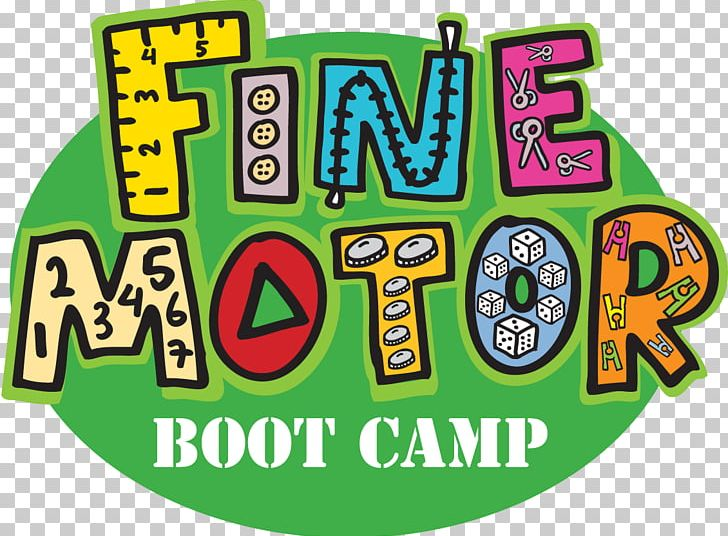 ADD A FOOTER
3
Snack Time
4
This Photo by Unknown Author is licensed under CC BY-SA
Mid Morning- Reading
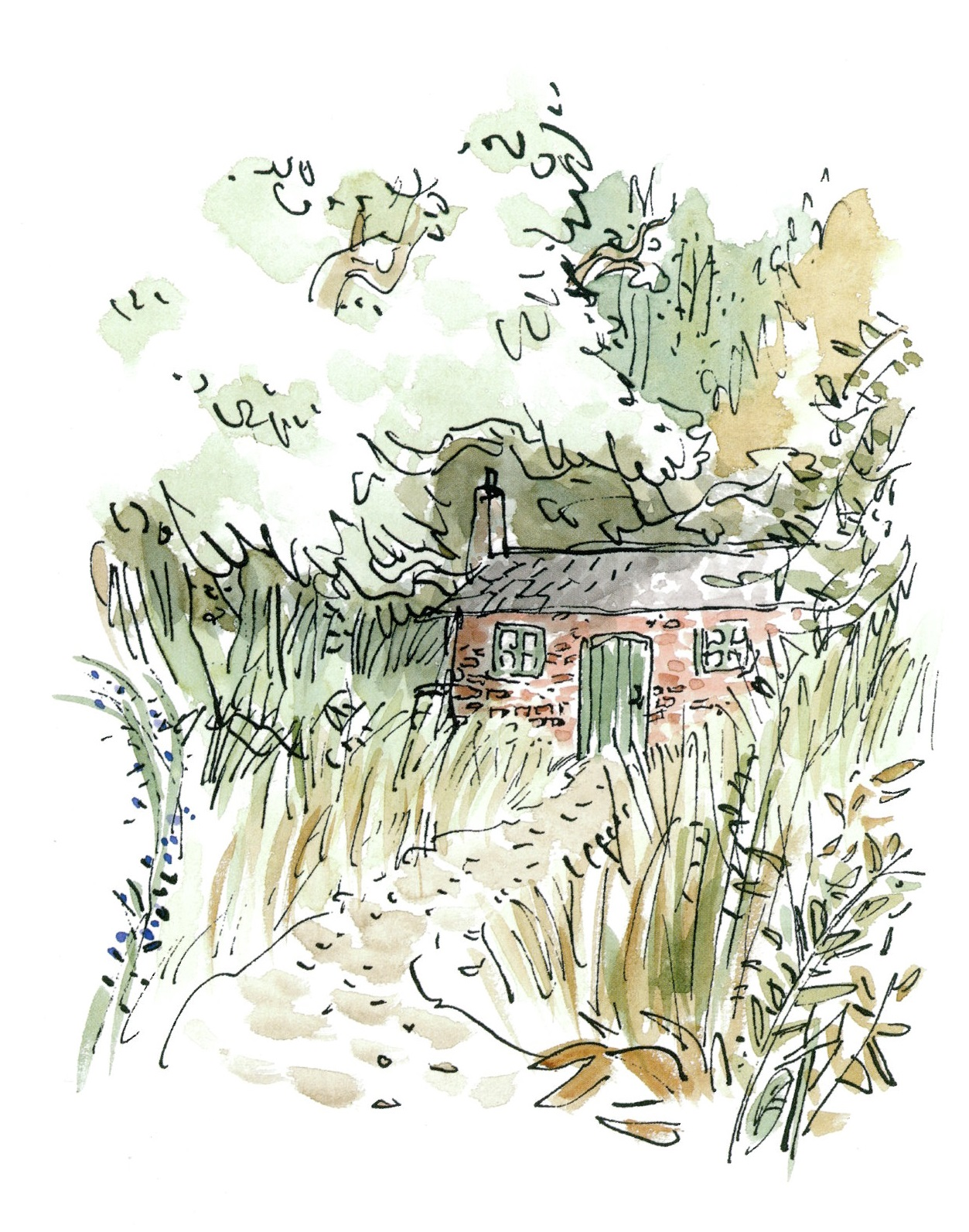 Character Study- Matilda Ch16 Miss Honey’s Cottage
https://www.youtube.com/watch?v=qn88yBDGs20

L.I. I can take notes from a text.

Task- Make Miss Honey’s cottage- 
On the blog, you will find a task sheet on this chapter. It does not need to be completed in one day! The first part of the task is to note down features of the cottage from the chapter.
5
Maths-Data handling
L.I. I can read information from a table.
Write down or discuss with an adult

Gerry and Tanya counted the number of goals they have scored over the past 3 seasons.

Gerry scored 16 in season 2.

Find out;
How many goals did Tanya score in season 2?
How many goals did Gerry score in season 1?
Who scored more goals altogether? How many was that?
one lines of
ADD A FOOTER
6
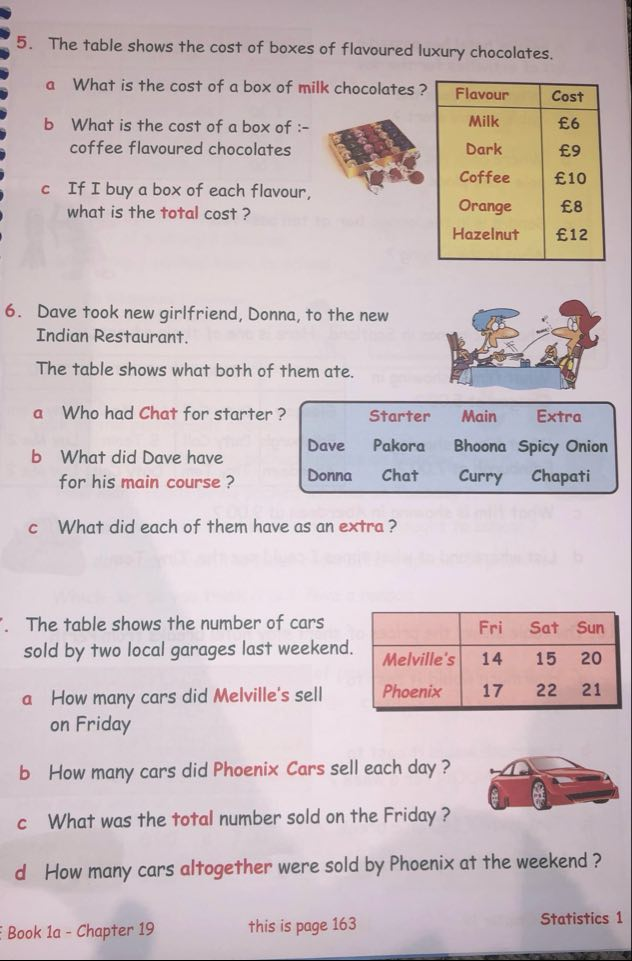 Maths- Data Handling
L.I. I can read information from a table. 

.
Textbook Task
ADD A FOOTER
7
Lunch Time
8
This Photo by Unknown Author is licensed under CC BY-SA
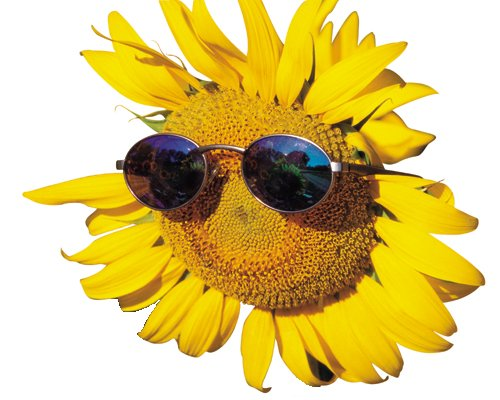 HWB- Living Things
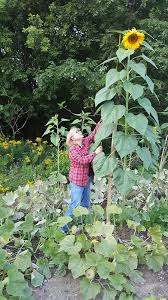 L.I. I am learning what a plant needs to grow and develop.

The Sunflower challenge!

Please keep me updated on the progress of your sunflower over the coming weeks.
9
HWB-Growing up
L.I. I can list several things I can do now which I couldn’t do when I was born.

As we grow up, we naturally learn new skills. We then can develop these skills and talents through practice. 

Task: Design a poster to show what you can do now which you couldn’t do as a baby.
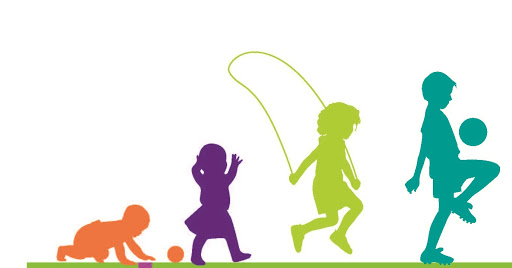 ADD A FOOTER
10
PE and Music
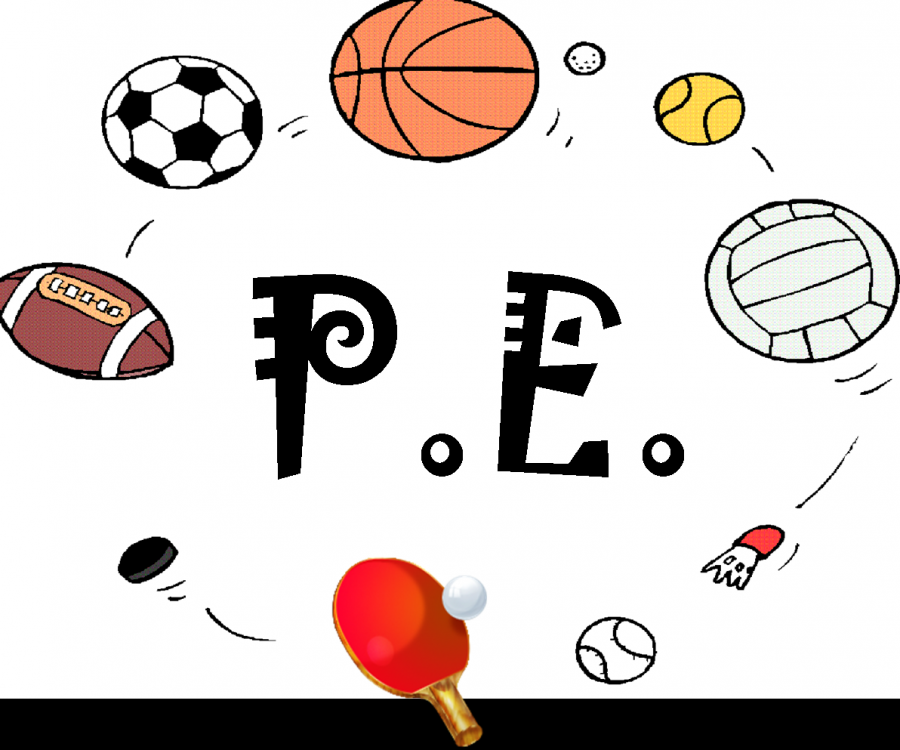 PE with Mrs McMaster
        and
Music with Mrs Bain
ADD A FOOTER
11
Music with Mrs Bain
I am learning to follow performance directions.
CUP DANCE The Man in the Moon. A fantastic, progressive cup dance that helps you to keep a steady beat. You need two plastic cups. Even the presenter gets a bit muddled towards the end! Have a go. You can practise this as many times as you like. Go to Youtube and copy this link youtu.be/5Zutf-sPf8I for Cup patterns (The man in the moon). Enjoy!
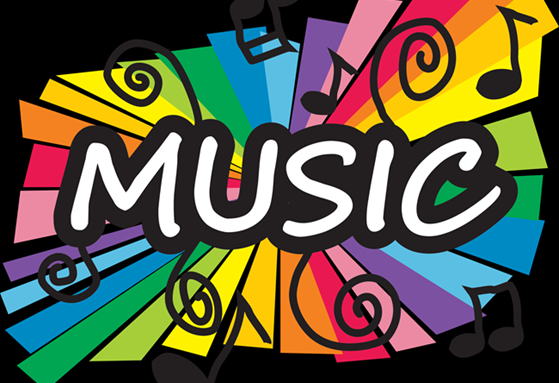 ADD A FOOTER
12
Music Matilda Alternative
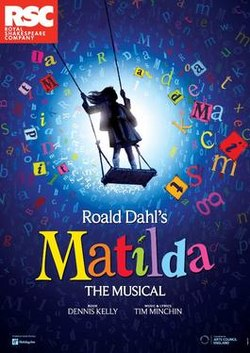 Take some time to learn some of the songs Matilda the musical on Youtube.

Here is one of my favourites

https://www.youtube.com/watch?v=dExxFRTwBsw
ADD A FOOTER
13